Practical Malware Analysis
Ch 4: A Crash Course in x86 Disassembly
Basic Techniques
Basic static analysis
Looks at malware from the outside
Basic dynamic analysis
Only shows you how the malware operates in one case
Disassembly
View code of malware & figure out what it does
Levels of Abstraction
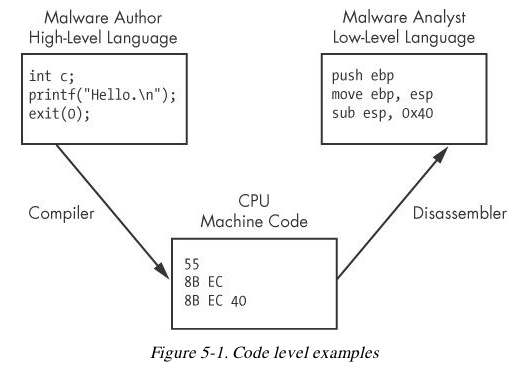 Six Levels of Abstraction
Hardware
Microcode
Machine code
Low-level languages
High-level languages
Interpreted languages
Hardware
Digital circuits
XOR, AND, OR, NOT gates
Cannot be easily manipulated by software
Microcode
Also called firmware
Only operates on specific hardware it was designed for
Not usually important for malware analysis
Machine code
Opcodes
Tell the processor to do something
Created when a program written in a high-level language is compiled
Low-level languages
Human-readable version of processor's instruction set
Assembly language
PUSH, POP, NOP, MOV, JMP ...
Disassembler generates assembly language
This is the highest level language that can be reliably recovered from malware when source code is unavailable
High-level languages
Most programmers use these
C, C++, etc.
Converted to machine code by a compiler
Interpreted languages
Highest level
Java, C#, Perl, .NET, Python
Code is not compiled into machine code
It is translated into bytecode
An intermediate representation
Independent of hardware and OS
Bytecode executes in an interpreter, which translates bytecode into machine language on the fly at runtime
Ex: Java Virtual Machine
Reverse Engineering
Disassembly
Malware on a disk is in binary form at the machine code level
Disassembly converts the binary form to assembly language
IDA Pro is the most popular disassembler
Assembly Language
Different versions for each type of processor
x86 – 32-bit Intel (most common)
x64 – 64-bit Intel
SPARC, PowerPC, MIPS, ARM – others
Windows runs on x86 or x64
x64 machines can run x86 programs
Most malware is designed for x86
The x86 Architecture
CPU (Central Processing Unit) executes code
RAM stores all data and code
I/O system interfaces with hard disk, keyboard, monitor, etc.
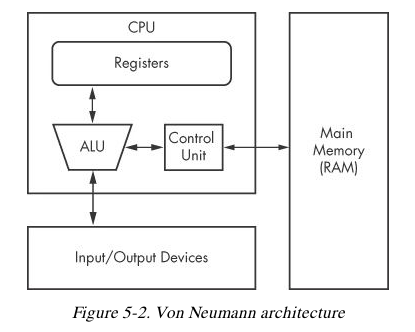 CPU Components
Control unit
Fetches instructions from RAM using a register named the instruction pointer
Registers
Data storage within the CPU
Faster than RAM
ALU (Arithmetic Logic Unit)
Executes an instruction and places results in registers or RAM
Main Memory (RAM)
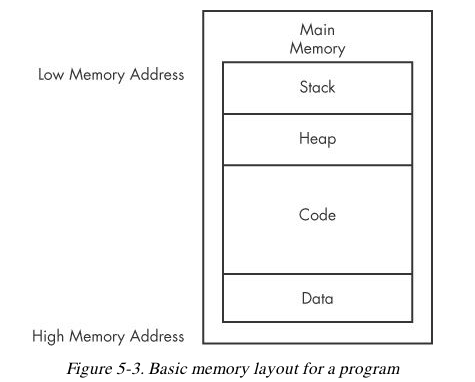 Data
Values placed in RAM when a program loads
These values are static
They cannot change while the program is running
They are also global
Available to any part of the program
Code
Instructions for the CPU
Controls what the program does
Heap
Dynamic memory
Changes frequently during program execution
Program allocates new values, and frees them when they are no longer needed
Stack
Local variables and parameters for functions
Helps programs flow
Instructions
Mnemonic followed by operands
mov ecx 0x42
Move into Extended C register the value 42 (hex)
mov ecx is 0xB9 in hexadecimal
The value 42 is 0x4200000000
In binary this instruction is
0xB942000000
Endianness
Big-Endian
Most significant byte first
0x42 as a 64-bit value would be 0x00000042
Little-Endian
Least significant byte first
0x42 as a 64-bit value would be 0x42000000
Network data uses big-endian
x86 programs use little-endian
IP Addresses
127.0.0.1, or in hex, 7F 00 00 01
Sent over the network as 0x7F000001
Stored in RAM as 0x0100007F
Operands
Immediate
Fixed values like –x42
Register
eax, ebx, ecx, and so on
Memory address
Denoted with brackets, like [eax]
Registers
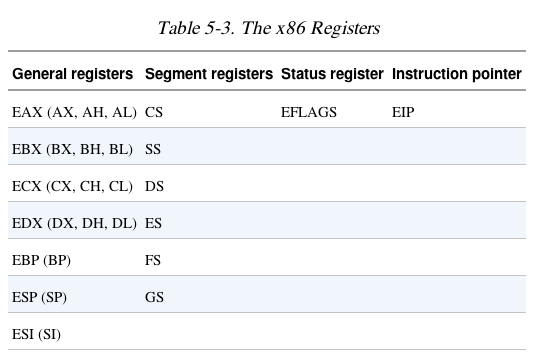 Registers
General registers
Used by the CPU during execution
Segment registers
Used to track sections of memory
Status flags
Used to make decisions
Instruction pointer
Address of next instruction to execute
Size of Registers
General registers are all 32 bits in size
Can be referenced as either 32bits (edx) or 16 bits (dx)
Four registers (eax, ebx, ecx, edx) can also be referenced as 8-bit values
AL is lowest 8 bits
AH is higher 8 bits
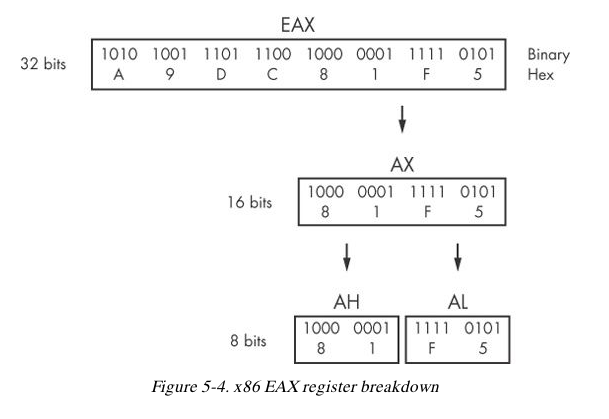 General Registers
Typically store data or memory addresses
Normally interchangeable
Some instructions reference specific registers
Multiplication and division use EAX and EDX
Conventions
Compilers use registers in consistent ways
EAX contains the return value for function calls
Flags
EFLAGS is a status register
32 bits in size
Each bit is a flag
SET (1) or Cleared (0)
Important Flags
ZF Zero flag
Set when the result of an operation is zero
CF Carry flag
Set when result is too large or small for destination
SF Sign Flag
Set when result is negative, or when most significant bit is set after arithmetic
TF Trap Flag
Used for debugging—if set, processor executes only one instruction at a time
EIP (Extended Instruction Pointer)
Contains the memory address of the next instruction to be executed
If EIP contains wrong data, the CPU will fetch non-legitimate instructions and crash
Buffer overflows target EIP
Simple Instructions
Simple Instructions
mov destination, source
Moves data from one location to another
We use Intel format throughout the book, with destination first
Remember indirect addressing
[ebx] means the memory location pointed to by EBX
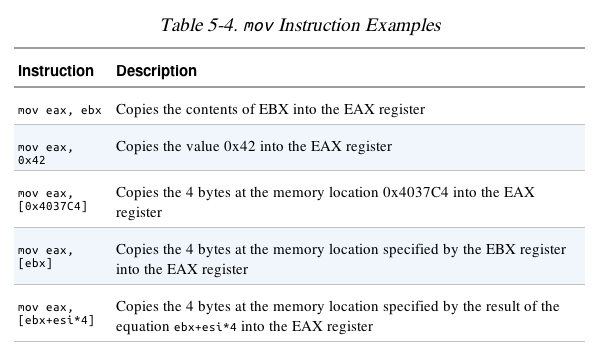 lea (Load Effective Address)
lea destination, source
lea eax, [ebx+8]
Puts ebx + 8 into eax
Compare
mov eax, [ebx+8]
Moves the data at location ebx+8 into eax
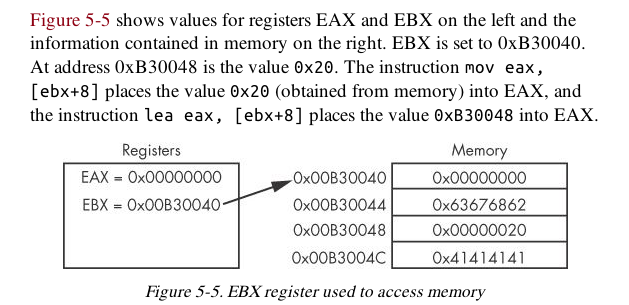 Arithmetic
sub Subtracts
add Adds
inc Increments
dec Decrements
mul Multiplies
div Divides
NOP
Does nothing
0x90
Commonly used as a NOP Sled
Allows attackers to run code even if they are imprecise about jumping to it
The Stack
Memory for functions, local variables, and flow control
Last in, First out
ESP (Extended Stack Pointer) – top of stack
EBP (Extended Base Pointer) – bottom of stack
PUSH puts data on the stack
POP takes data off the stack
Other Stack Instructions
All used with functions
Call
Leave
Enter
Ret
Function Calls
Small programs that do one thing and return, like printf()
Prologue
Instructions at the start of a function that prepare stack and registers for the function to use
Epilogue
Instructions at the end of a end of a function that restore the stack and registers to their state before the function was called
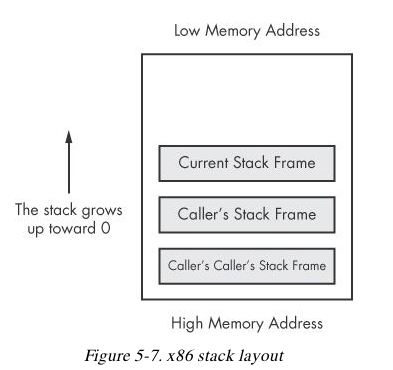 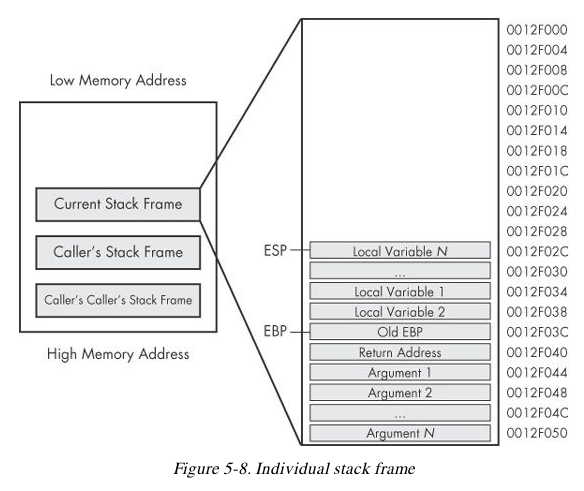 Conditionals
test
Compares two values the way AND does, but does not alter them
test eax, eax
Sets Zero Flag if eax is zero
cmp eax, ebx
Sets Zero Flag if the arguments are equal
Branching
jz loc
Jump to loc if the Zero Flag is set
jnz loc
Jump to loc if the Zero Flag is cleared
C Main Method
Every C program has a main() function
int main(int argc, char** argv)
argc contains the number of arguments on the command line
argv is a pointer to an array of names containing the arguments
Example
cp foo bar
argc = 3
argv[0] = cp
argv[1] = foo
argv[2] = bar